Late Chinese Dynasties:Ming and qing
IV. Ming Dynasty (1368-1644)
A. Peasants defeated the last of the Mongol armies and claimed the mandate of heaven
B. Restored culture based on Confucianism and civil service
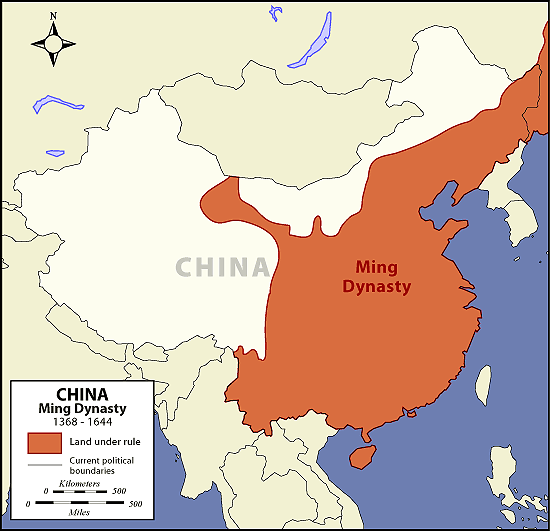 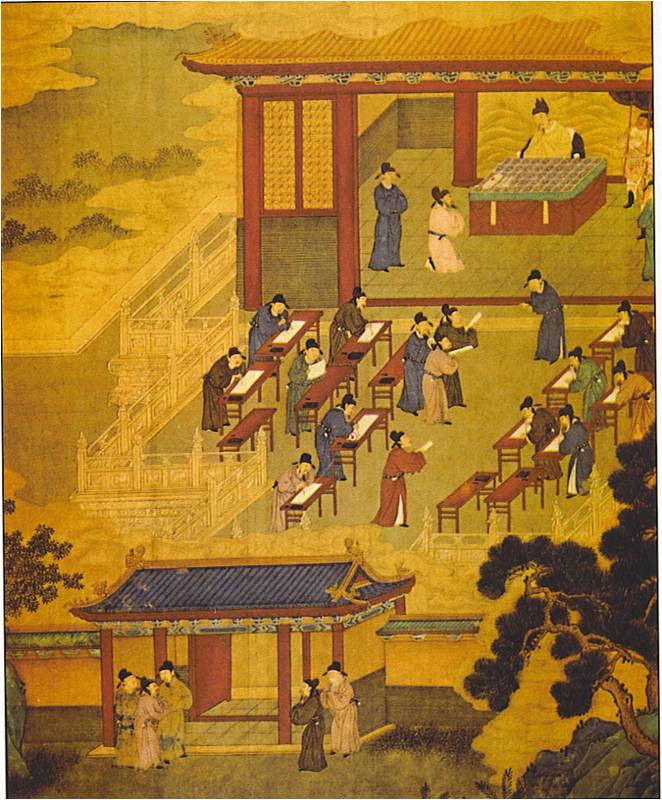 C. Ruled from Forbidden City complex in Beijing, Emperor became isolated from his people – WHY?!?!
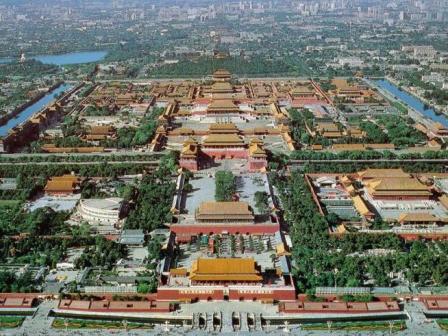 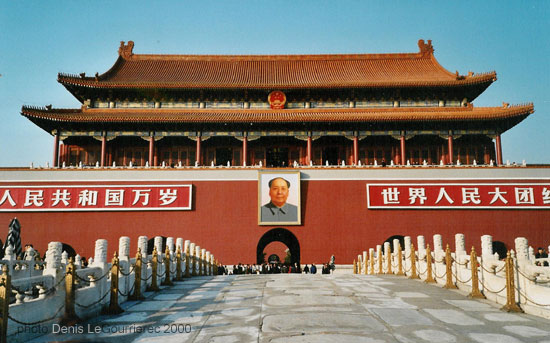 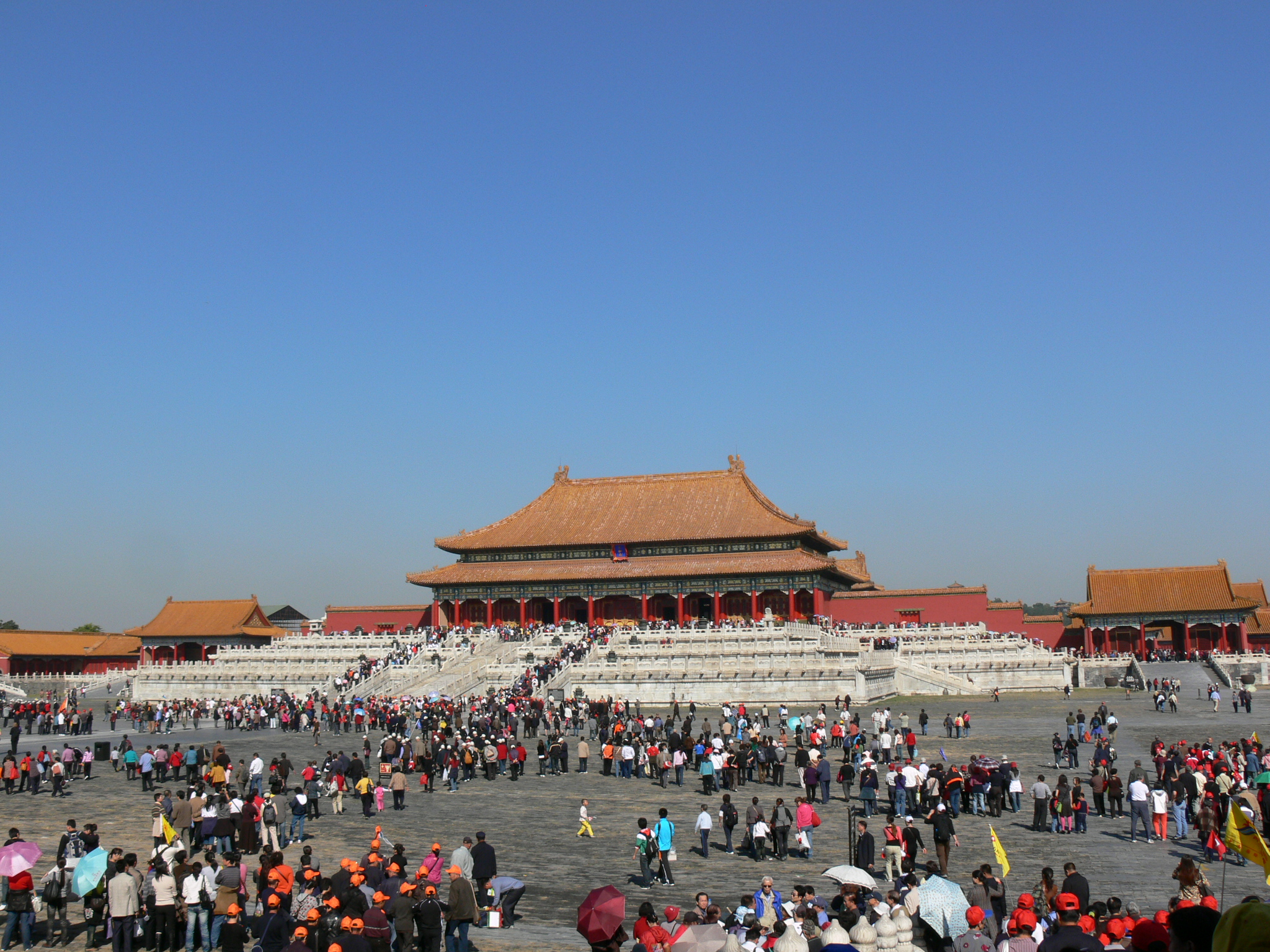 D. Foreign Relations
1. Admiral Zheng He extended Ming influence by leading a huge fleet to collect tribute from around the Indian Ocean
2. After, China became isolated but had limited trade with Europeans
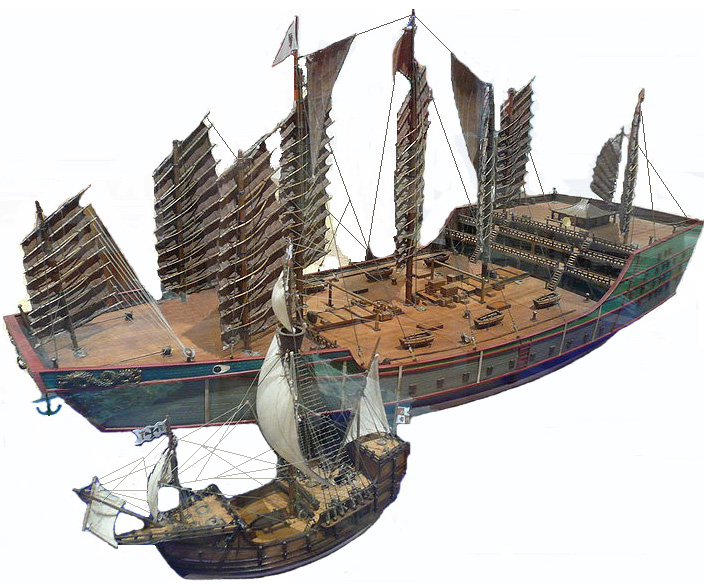 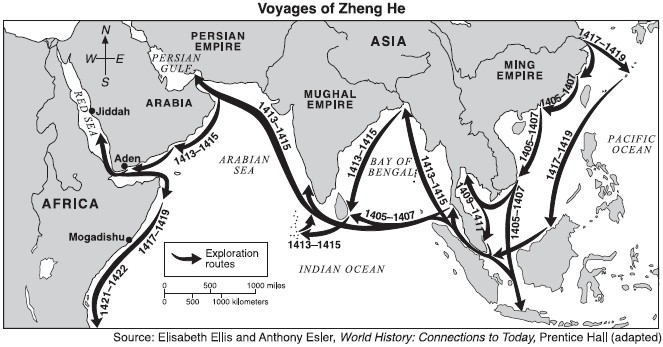 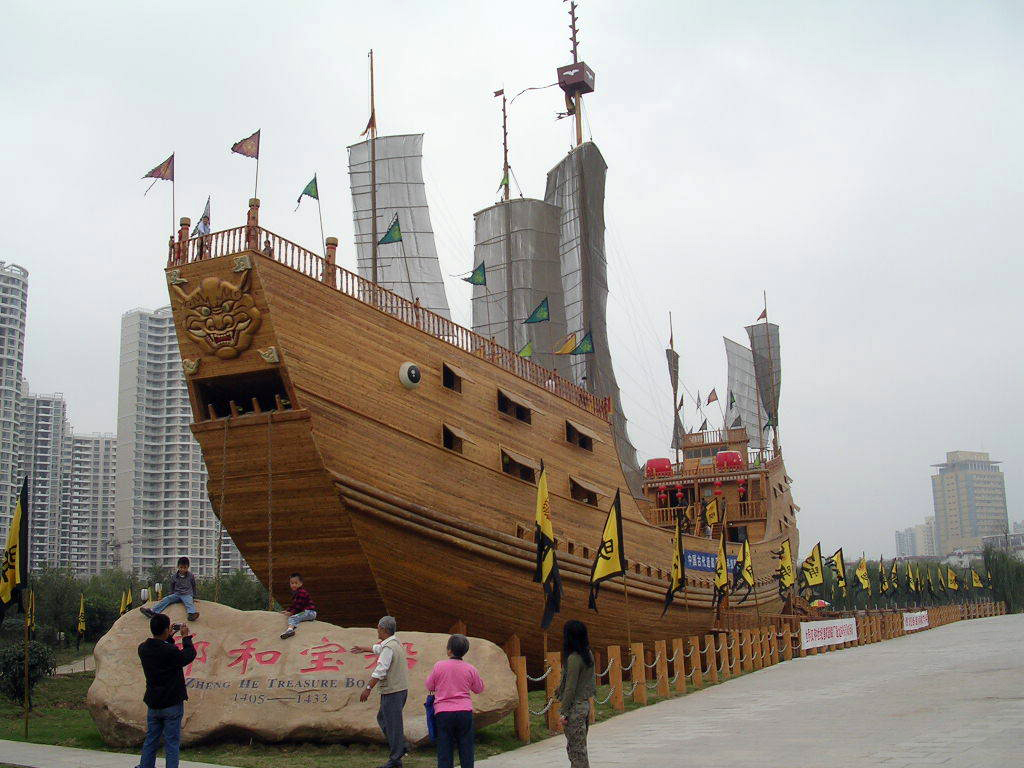 V. Qing Dynasty (1644-1911)
A. Manchu (NE China) invaded and started a new dynasty
B. Economy prospered with export of tea
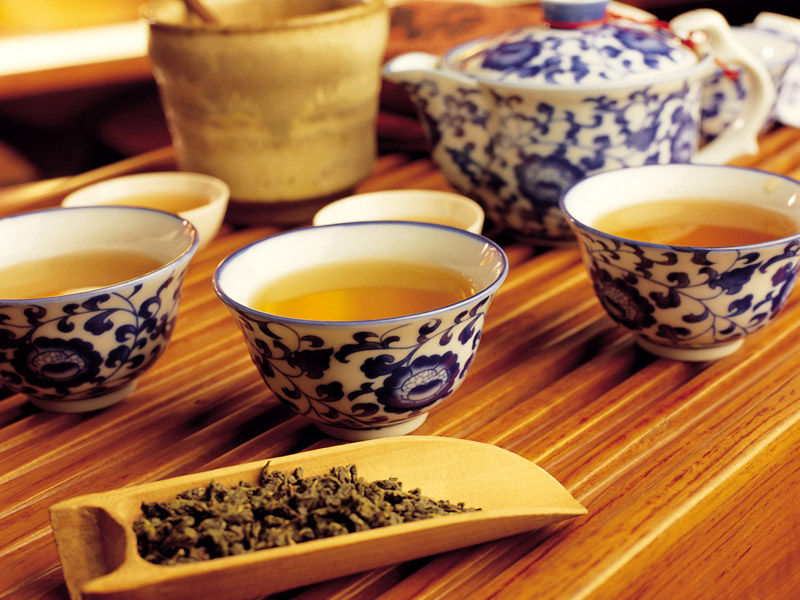 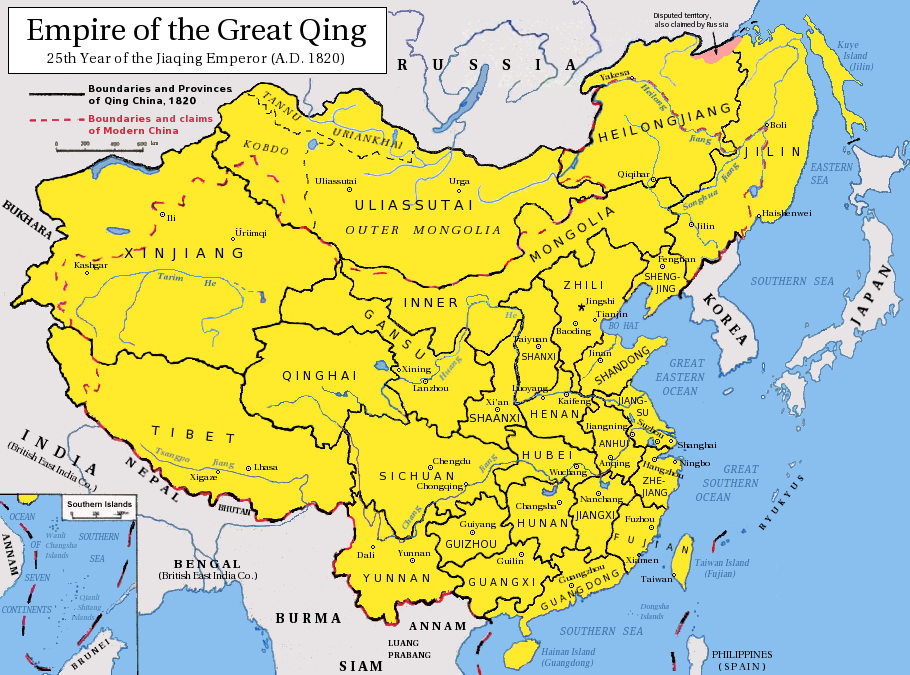 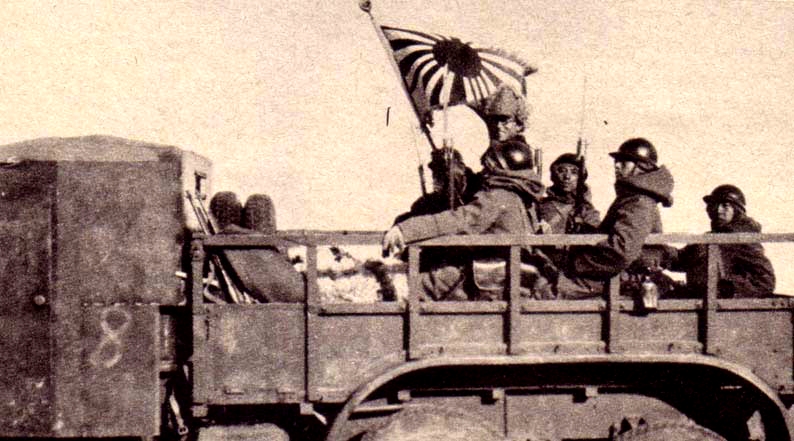 C. Chinese believed that their goods and culture were superior to Europeans
D. Isolation prevented them from keeping up with European advancements
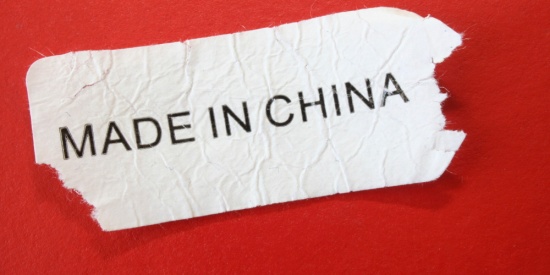 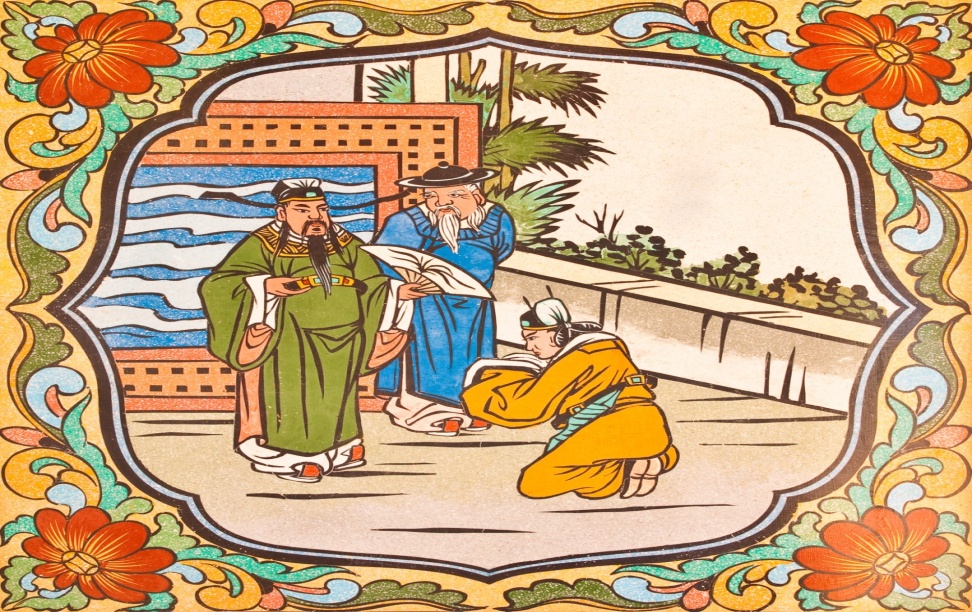 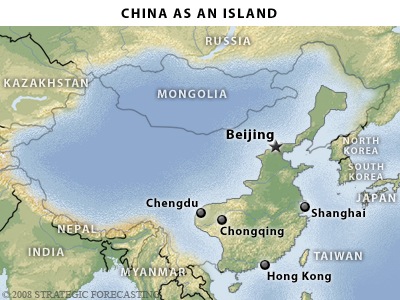 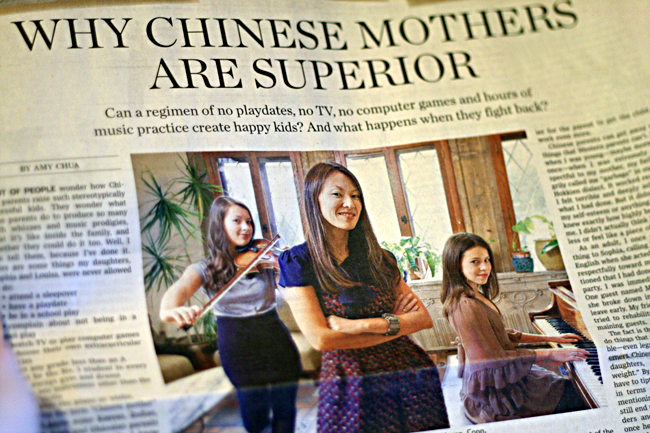